教育部编义务教育语文教科书二年级下册
mài
21 青蛙卖泥塘
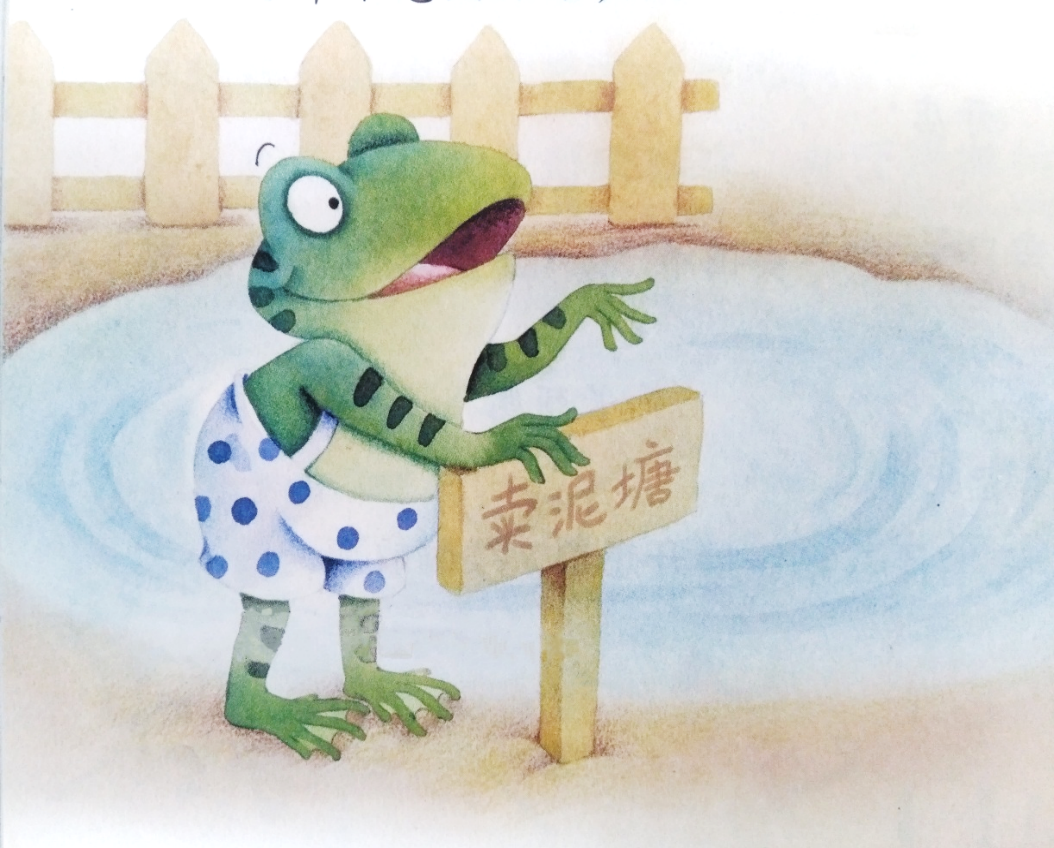 贵港市港南区木松岭学校 刘莉莉
青蛙住在烂泥塘，
想要卖掉换新房。
竖起牌子吆喝响，
卖泥塘喽，卖泥塘！
老牛说它不长草，
烂泥塘，播撒忙；
野鸭说它水太少，
引来泉水灌泥塘。
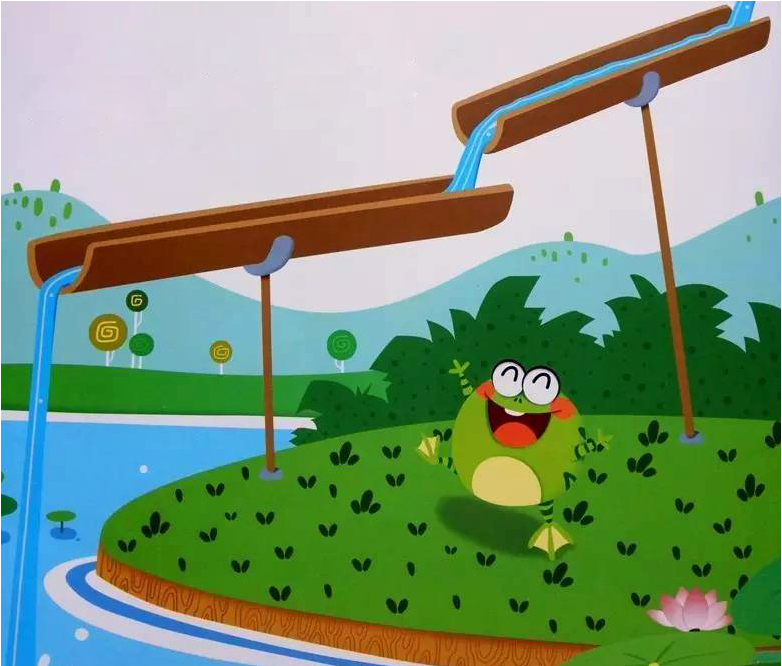 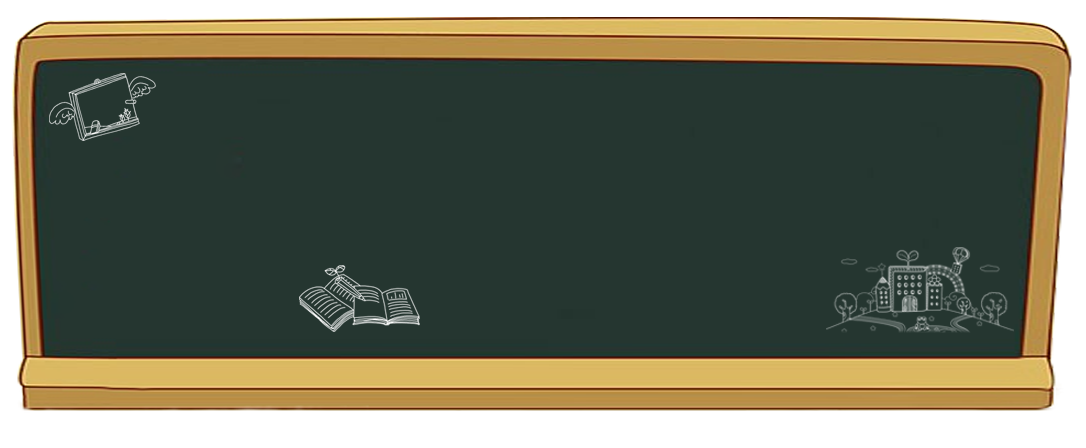 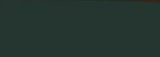 合作学习
    齐读第10自然段，说一说还有哪些动物提出什么建议？
   提示：1.先读书，再圈出有哪些小动物？
2.然后和同桌说一说，小动物分别提出了什么建议？
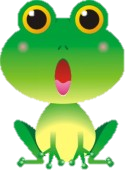 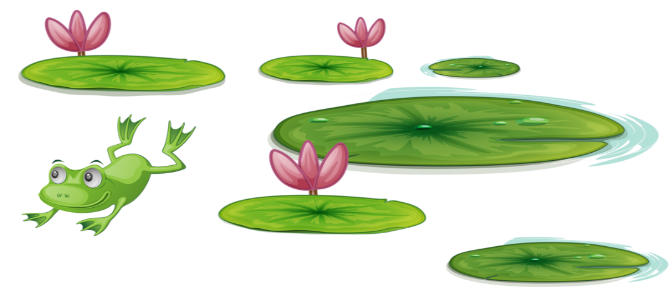 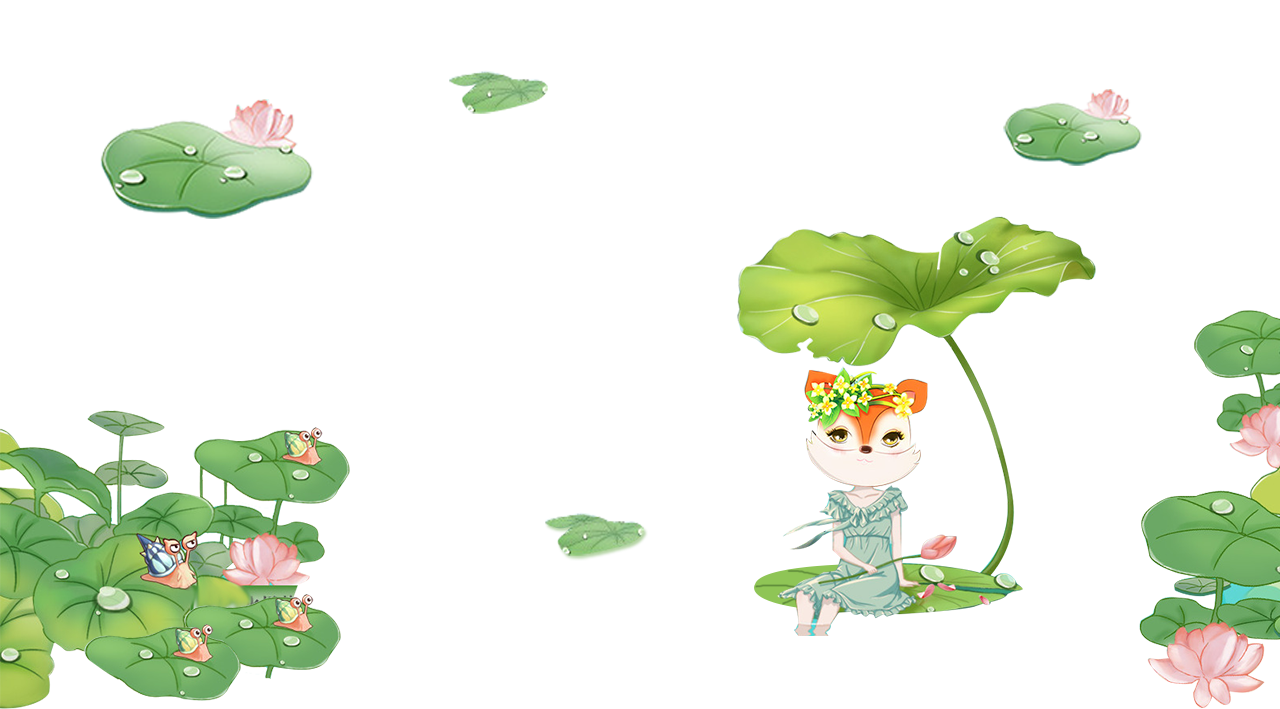 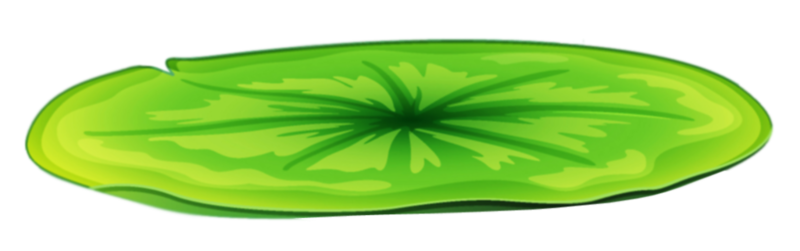 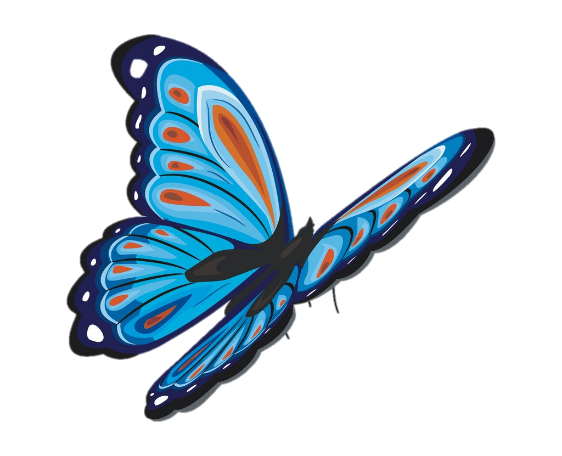 “这儿应该盖所房子”
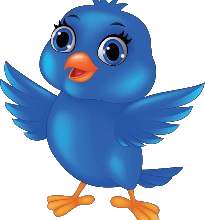 “这里缺点儿花”
“这里还缺条路”
“这里缺点儿树”
“这个水坑坑嘛，在里边打打滚倒挺舒服。不过，要是周围有些草就更好了。”
“这地方好是好，就是塘里的水太少了。”
“这地方好是好，就是             。”
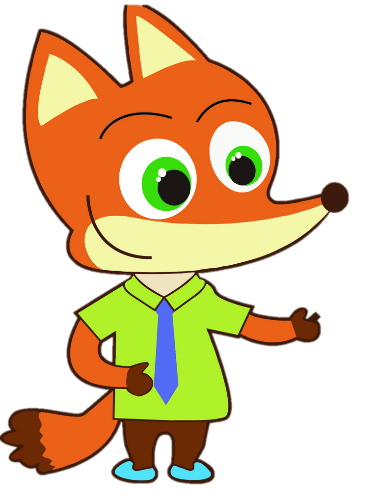 ……
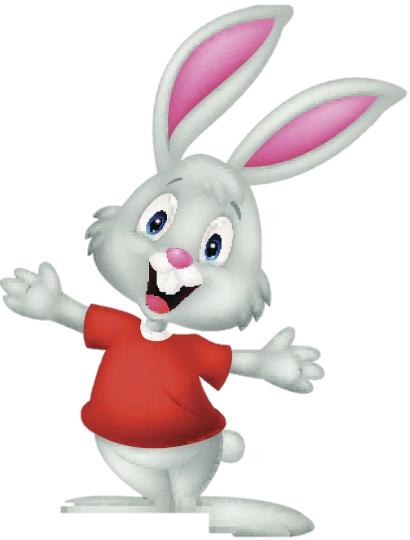 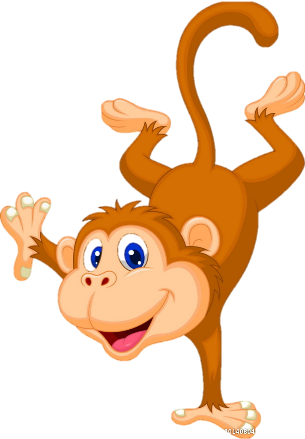 这里缺点儿树；
小鸟飞来说，
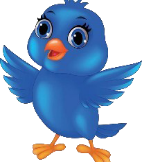 读一读，演一演
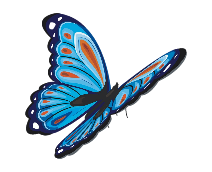 蝴蝶飞来说，
这里缺点儿花儿;
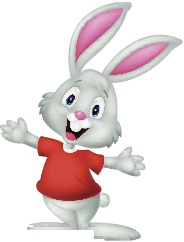 这里还缺条路；
小兔跑来说，
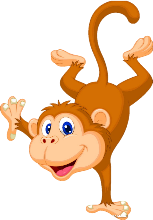 这儿应该盖所房子
小猴跑来说，
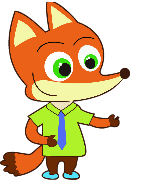 小狐狸跑来说，……
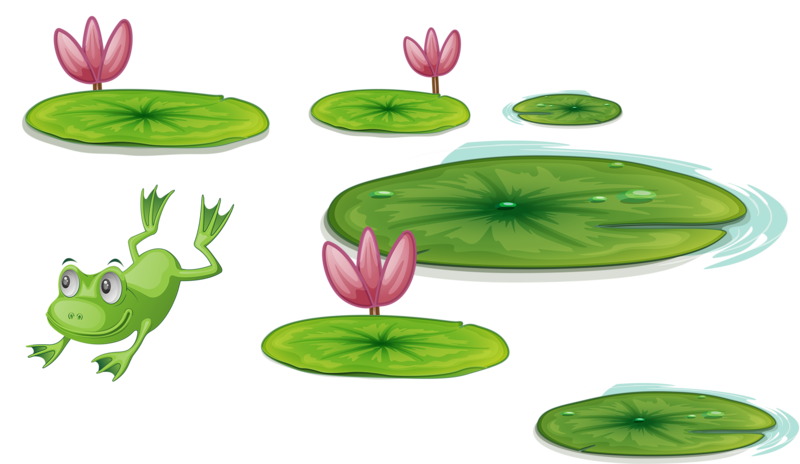 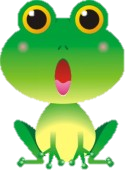 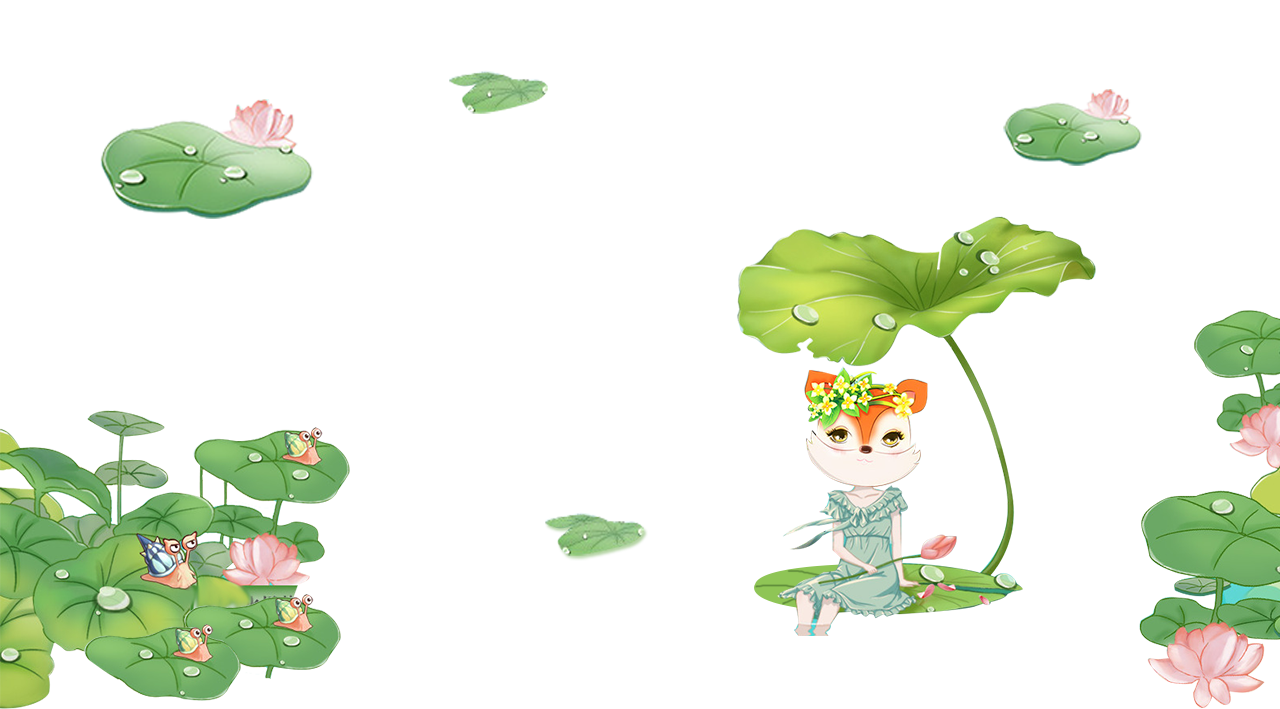 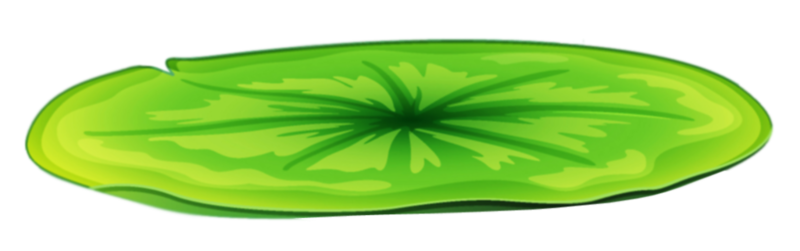 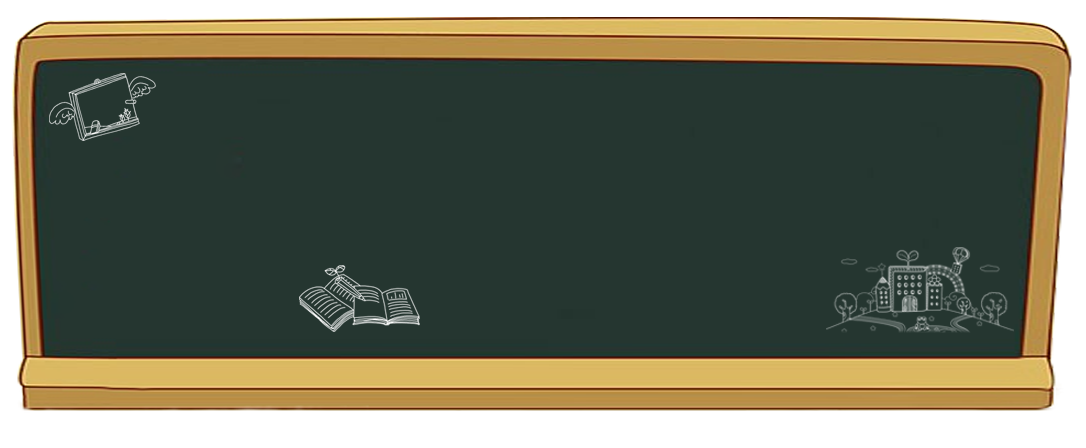 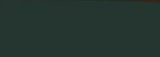 想一想
   小青蛙听了小动物的话，他做了哪些事？请你用“      ”画出来。
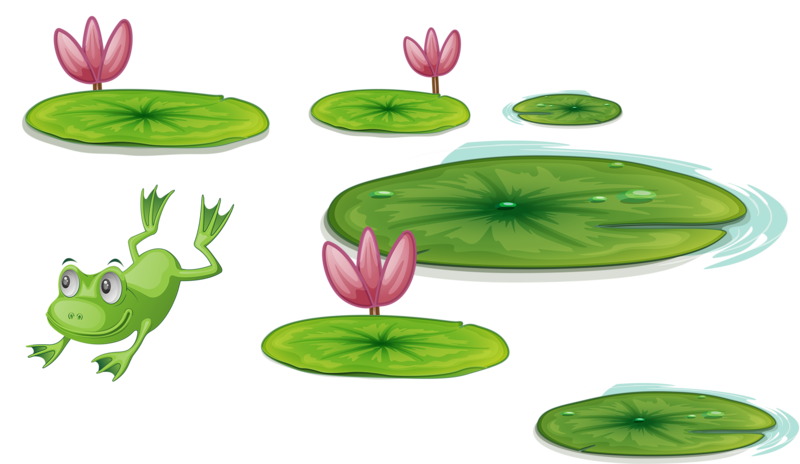 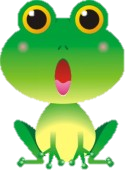 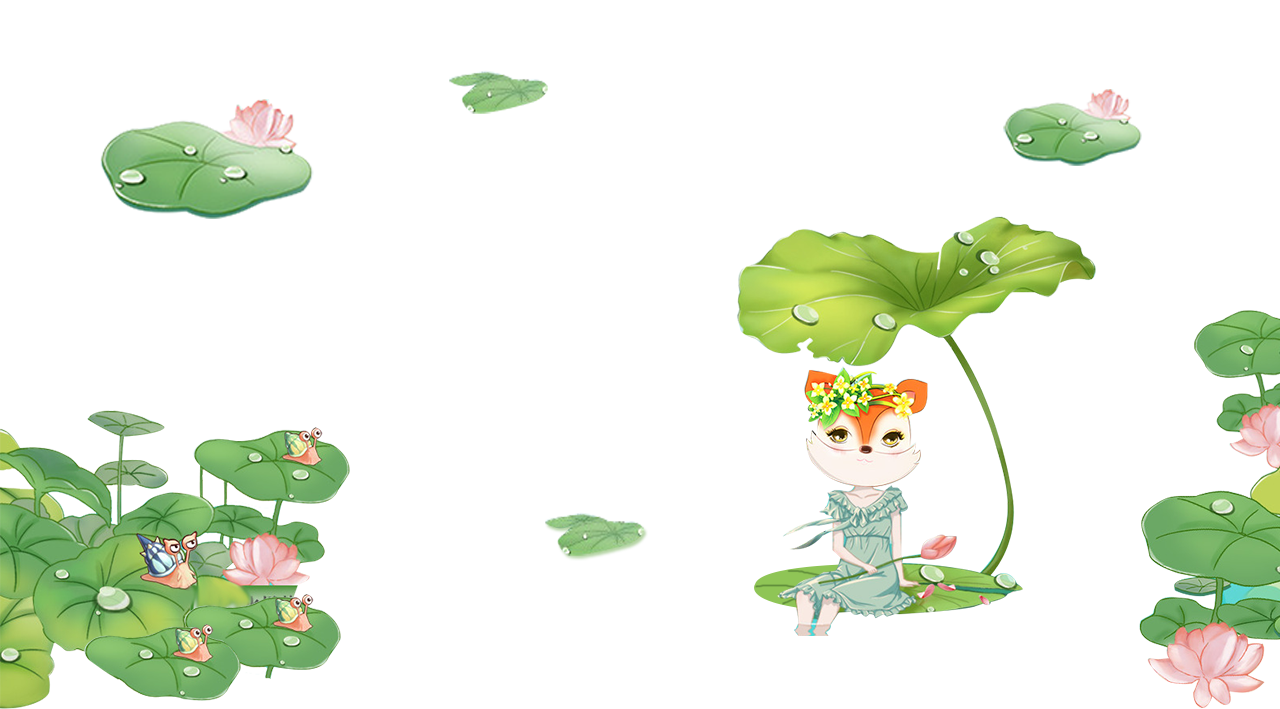 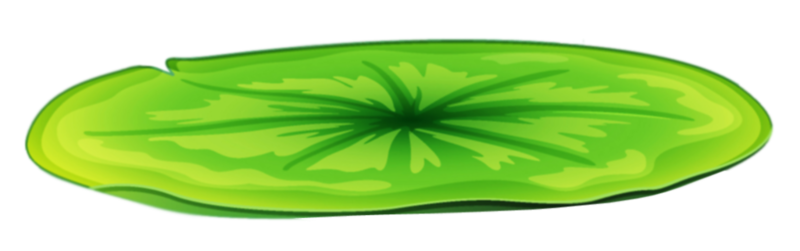 栽了树
种了花
修了路
盖了房
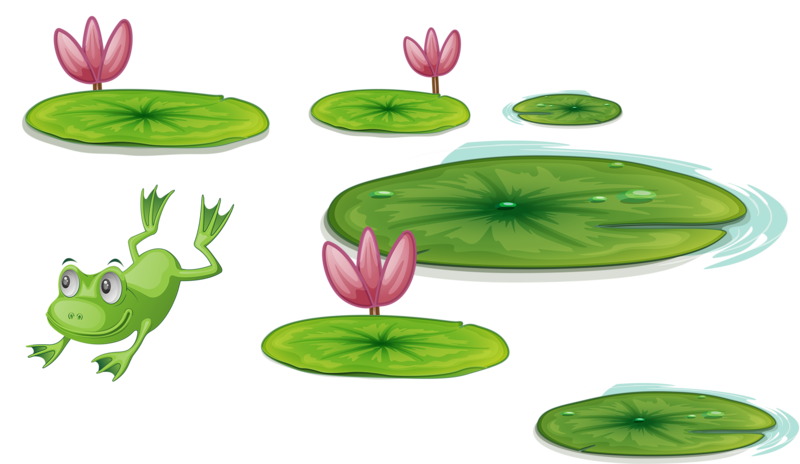 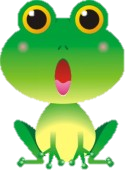 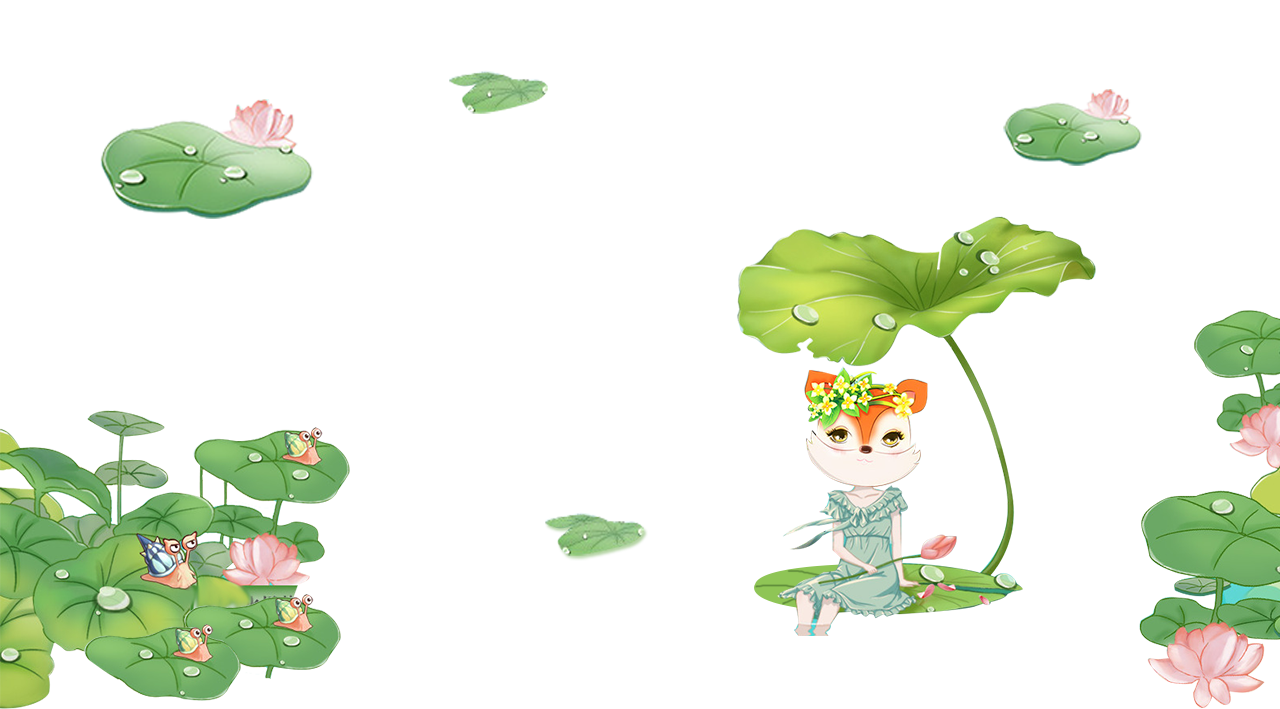 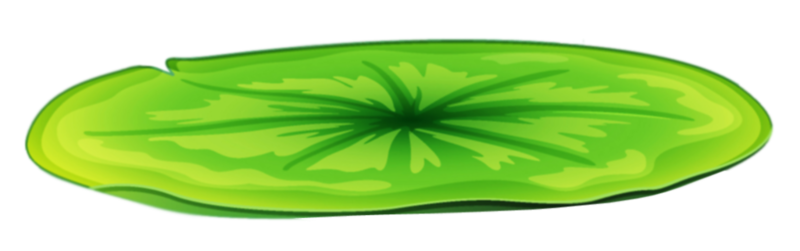 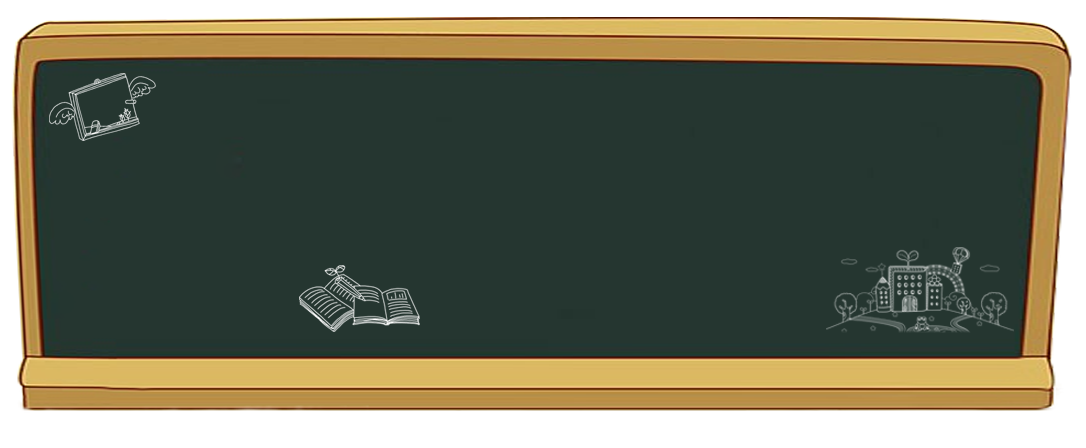 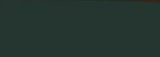 自主学习
    请同学们默读课文第12自然段，用   画  出课文描写烂泥塘变漂亮的句子。
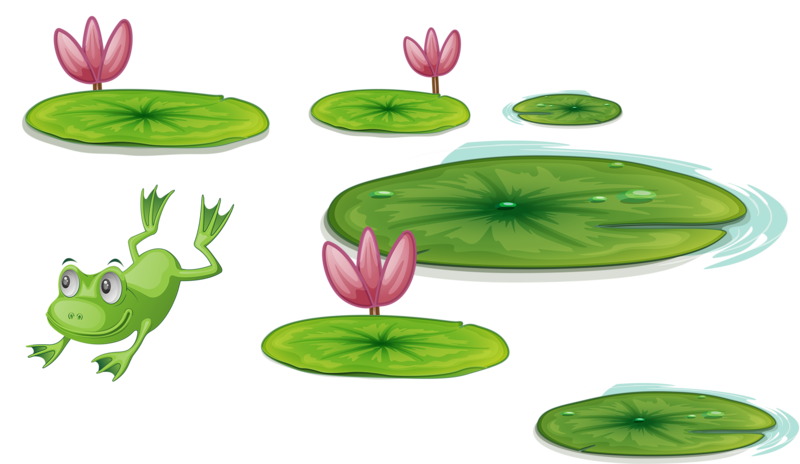 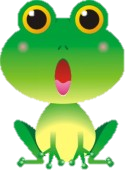 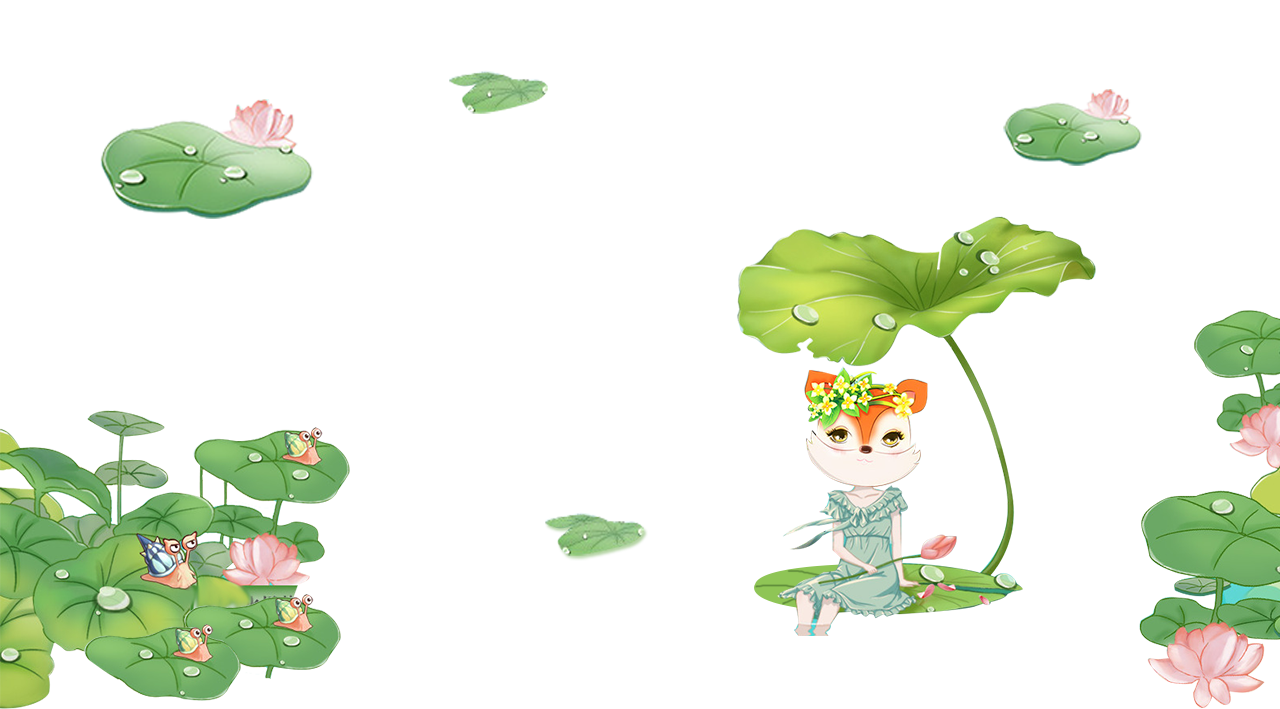 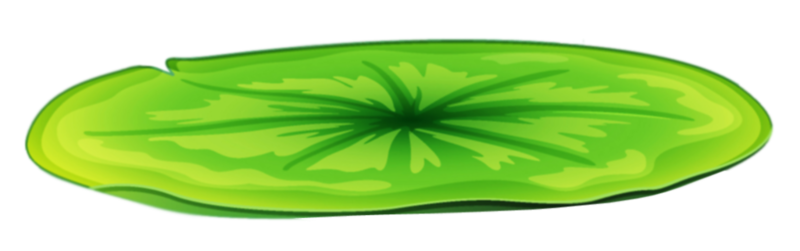 “卖泥塘喽，卖泥塘！多好的地方！
有树，有花，有草，有水塘。
你可以看蝴蝶在花丛中飞舞，听小鸟在树上唱歌。
你可以在水里尽情游泳，躺在草地上晒太阳。
这儿还有道路通到城里……”
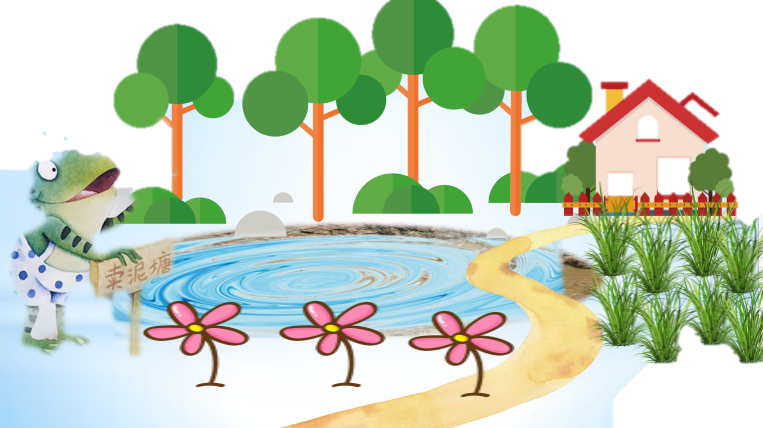 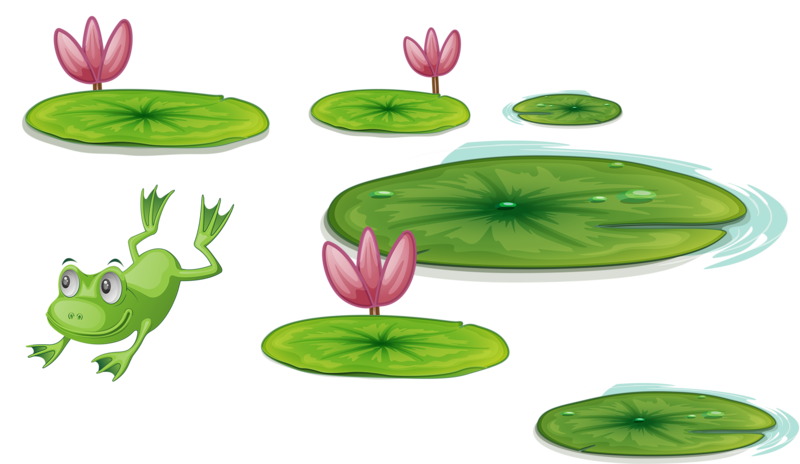 青蛙继续卖泥塘，小动物们来支招。缺花缺草还缺房，青蛙听了干活忙。栽了树，种了花，修了路，盖了房，烂泥塘呀变了样，青蛙不再卖泥塘。
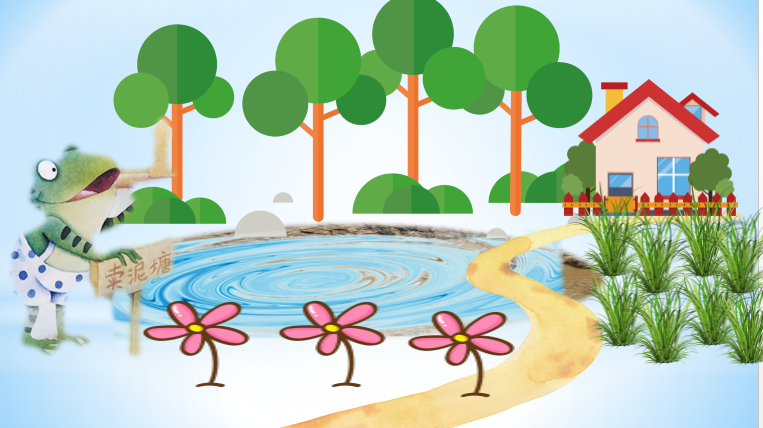 夸一夸
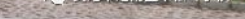 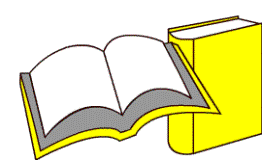 当堂检测
一、我会连。  
             栽          种          盖           买             引            修      
              
              花          树          路          房子         草籽         水    
二、辨一辨，选词填空。     
           ①于是            ②要是          ③就是   
        1.这地方好是好，（      ）塘里的水太少了。     
        2.不过，（        ）周围有些草就好了。     
        3.（          ），他就去采集草籽，播撒在泥塘周围的地上。
三、我会写。                                                         
      1.多美的地方啊！有                 ，有                    ，有                   ，有                。
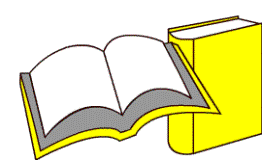 作业布置
1.请你回家把这个故事告诉家人，再录成视频分享到班级群里。
    2.（选做）请你也学青蛙最后吆喝的样子，向同学推荐一样东西，可以是一本书、一种文具……
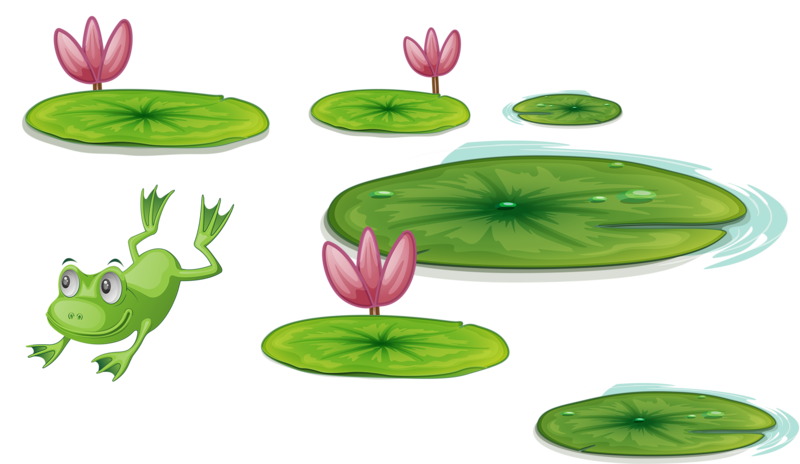 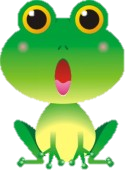 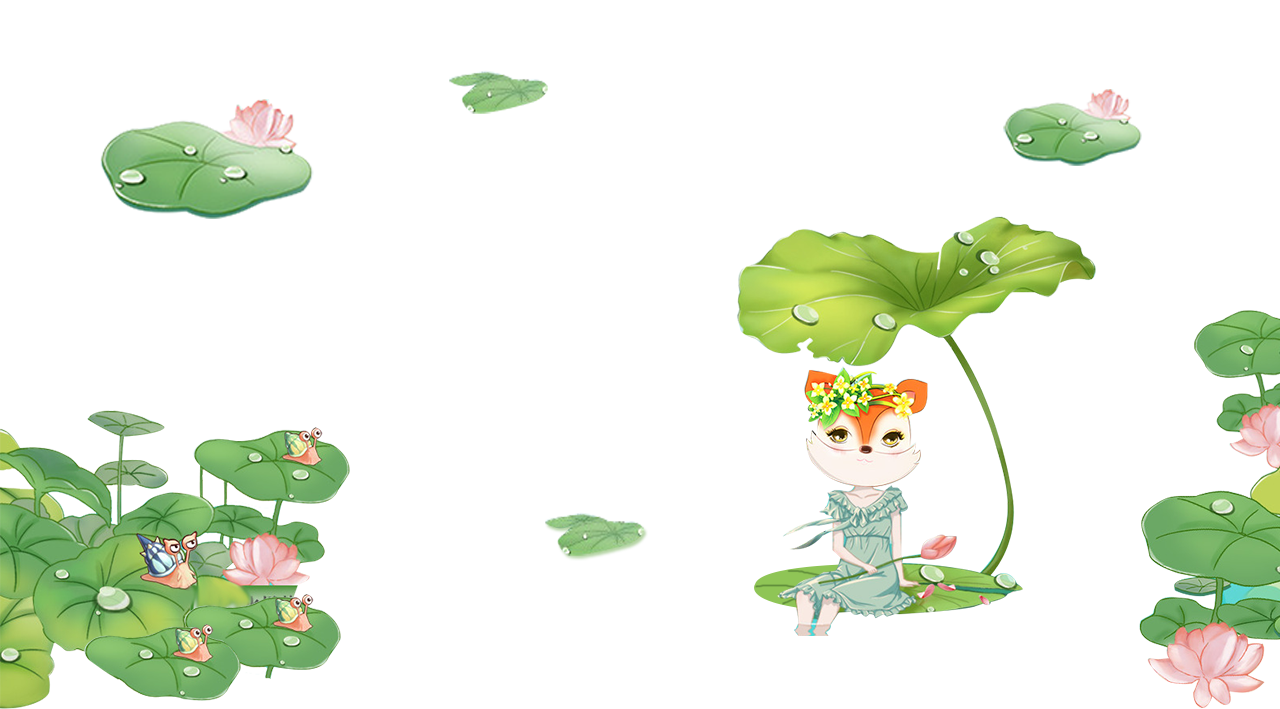 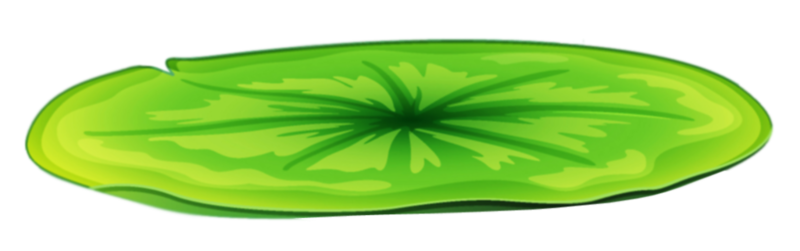 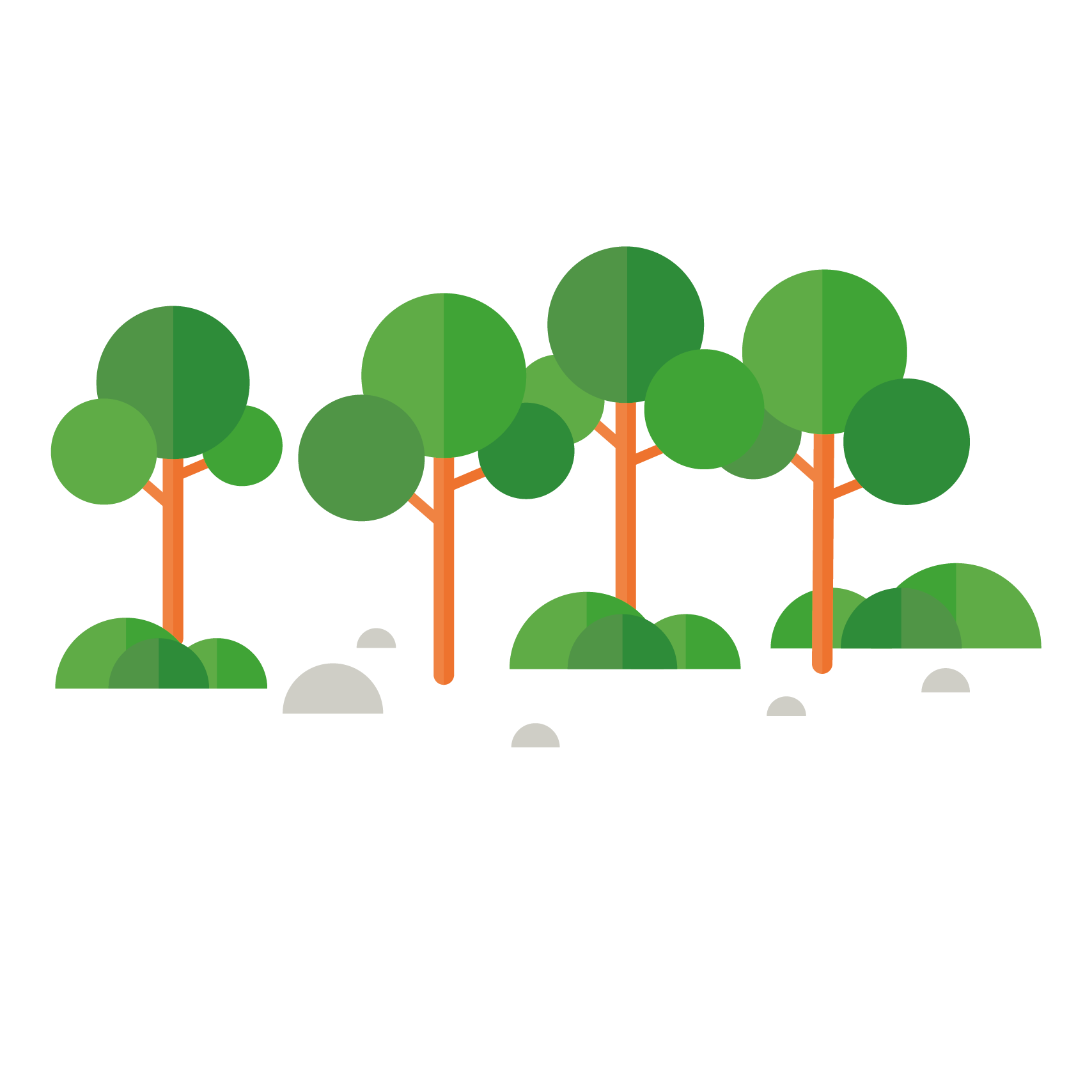 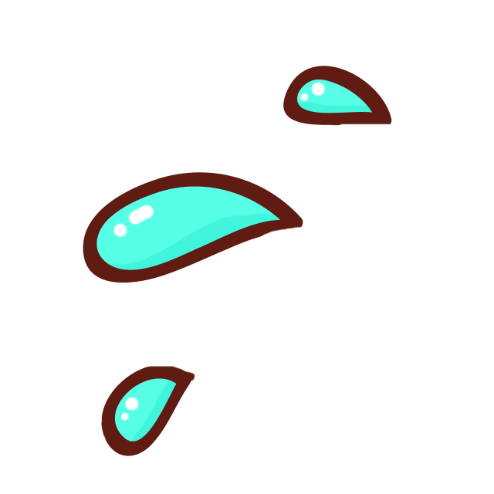 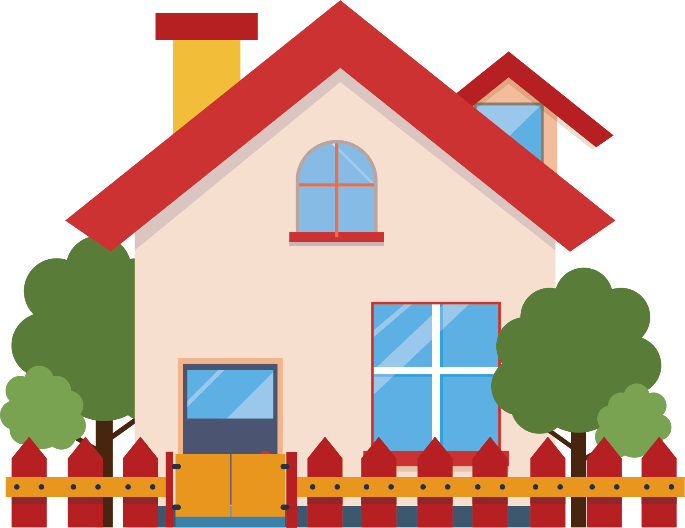 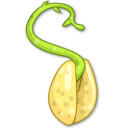 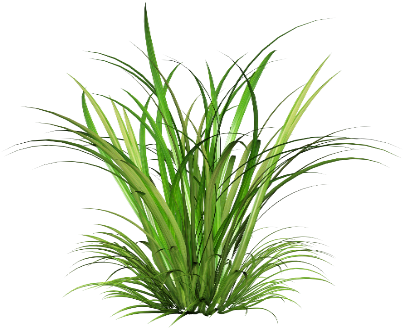 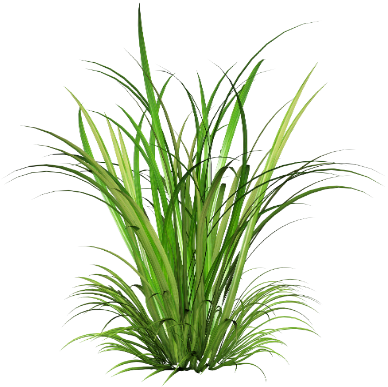 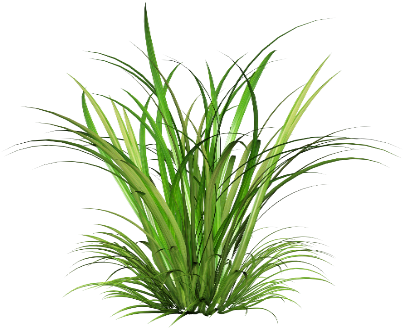 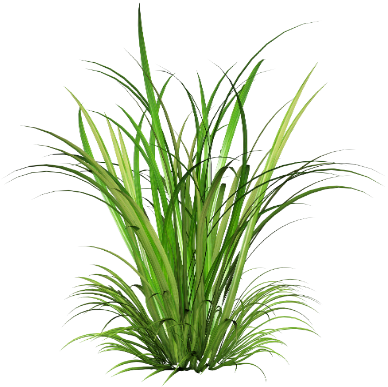 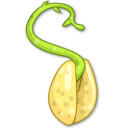 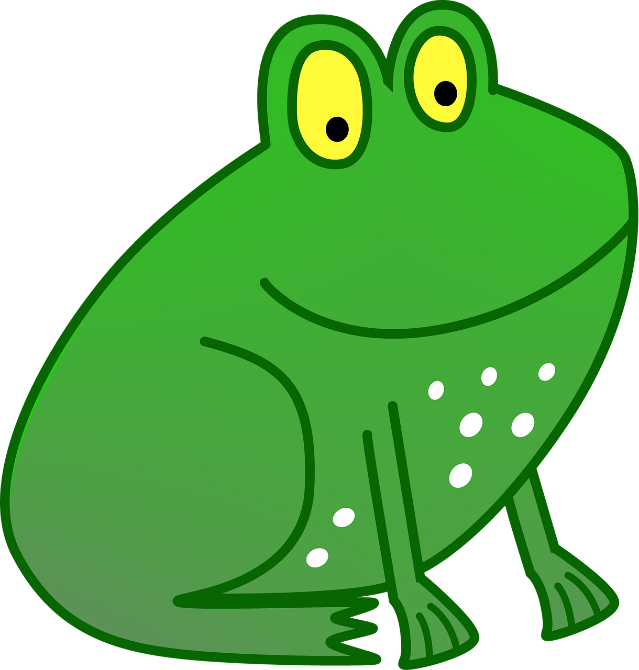 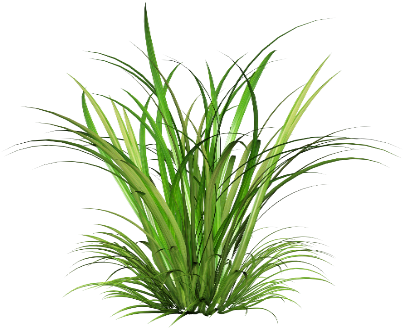 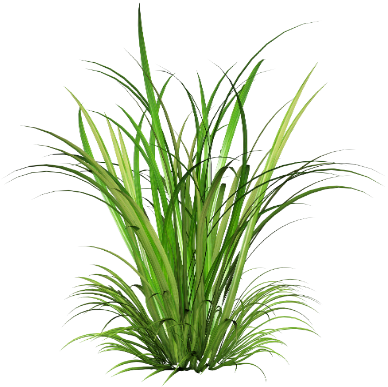 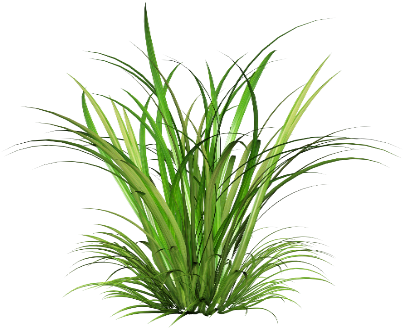 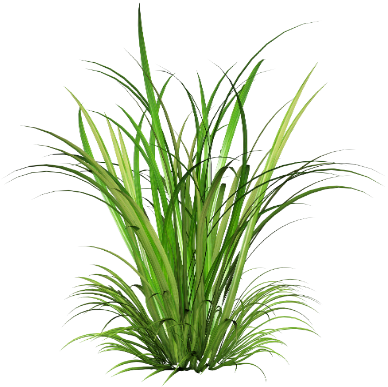 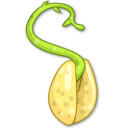 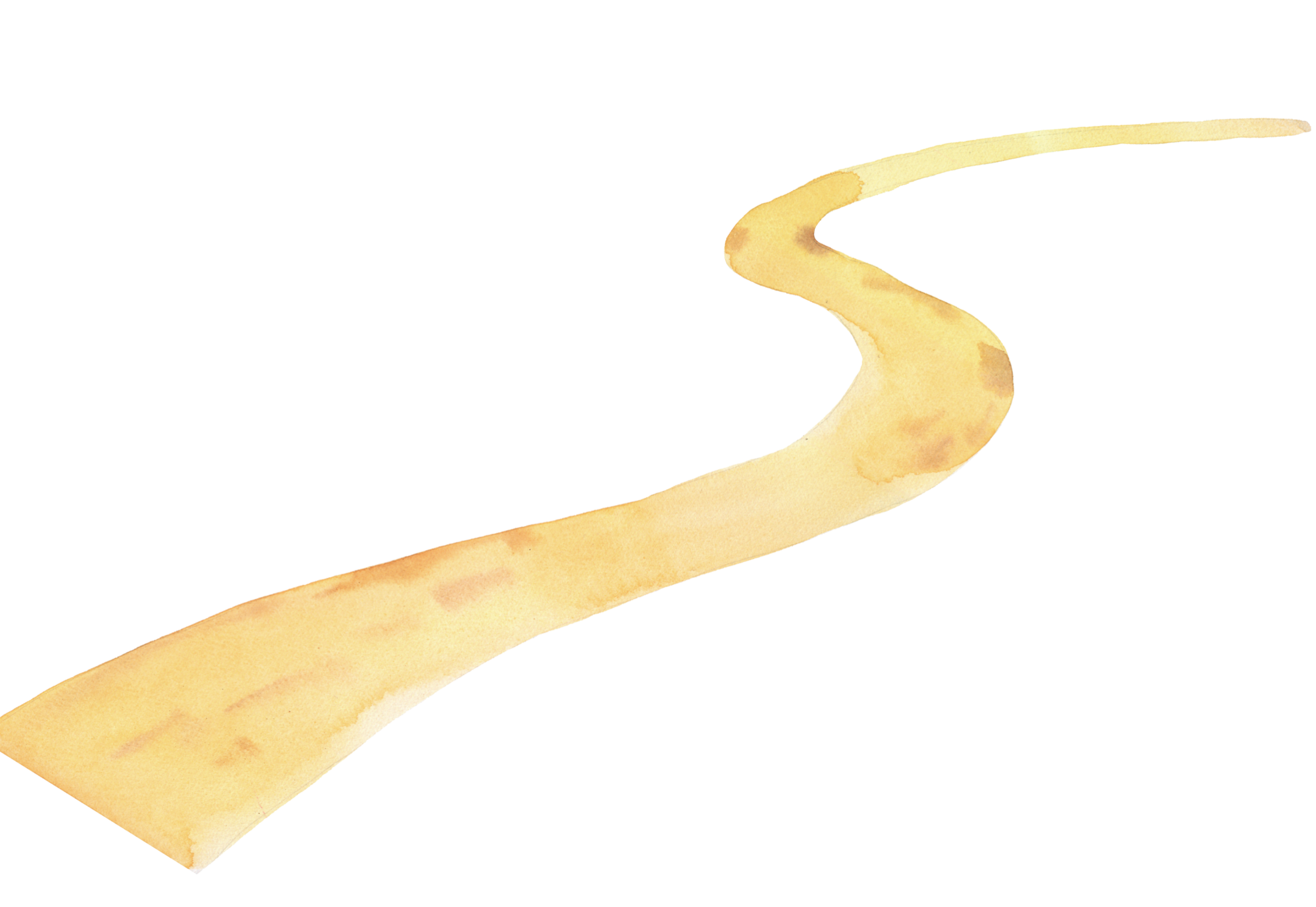 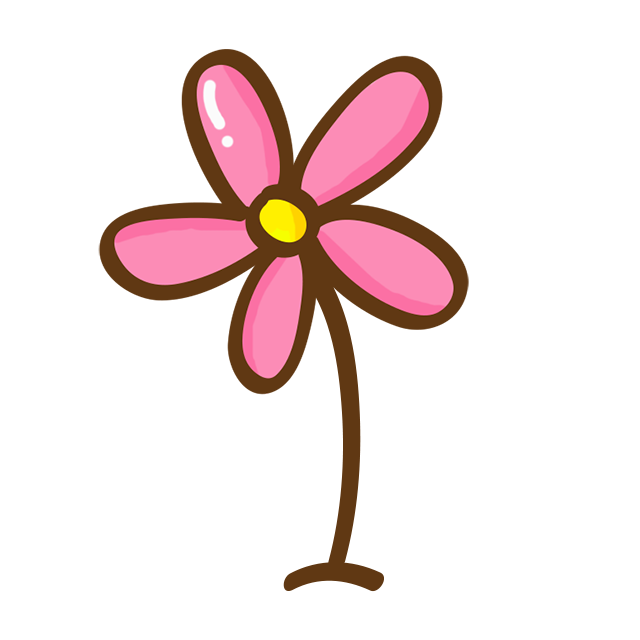 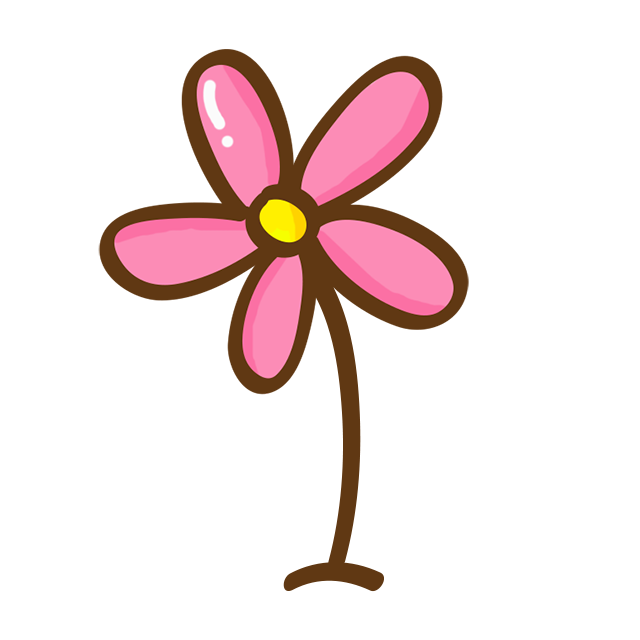 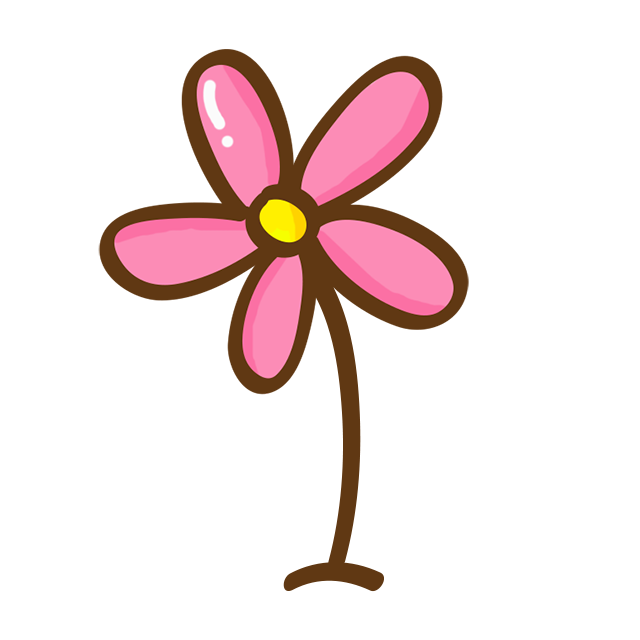 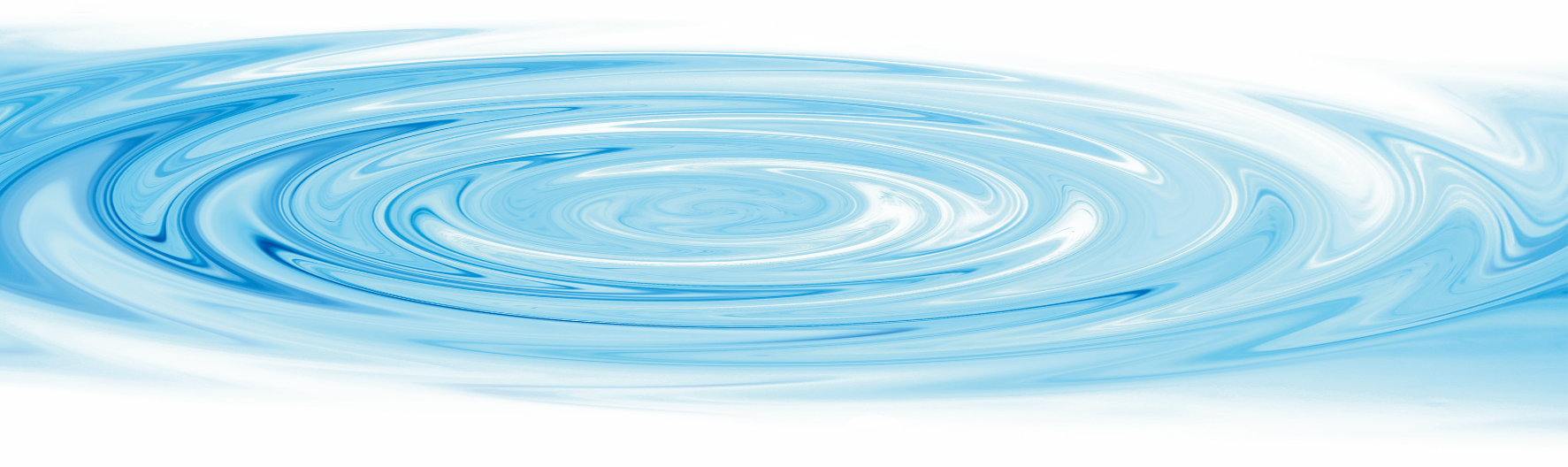 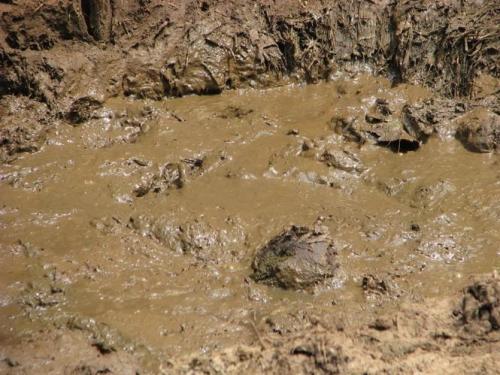